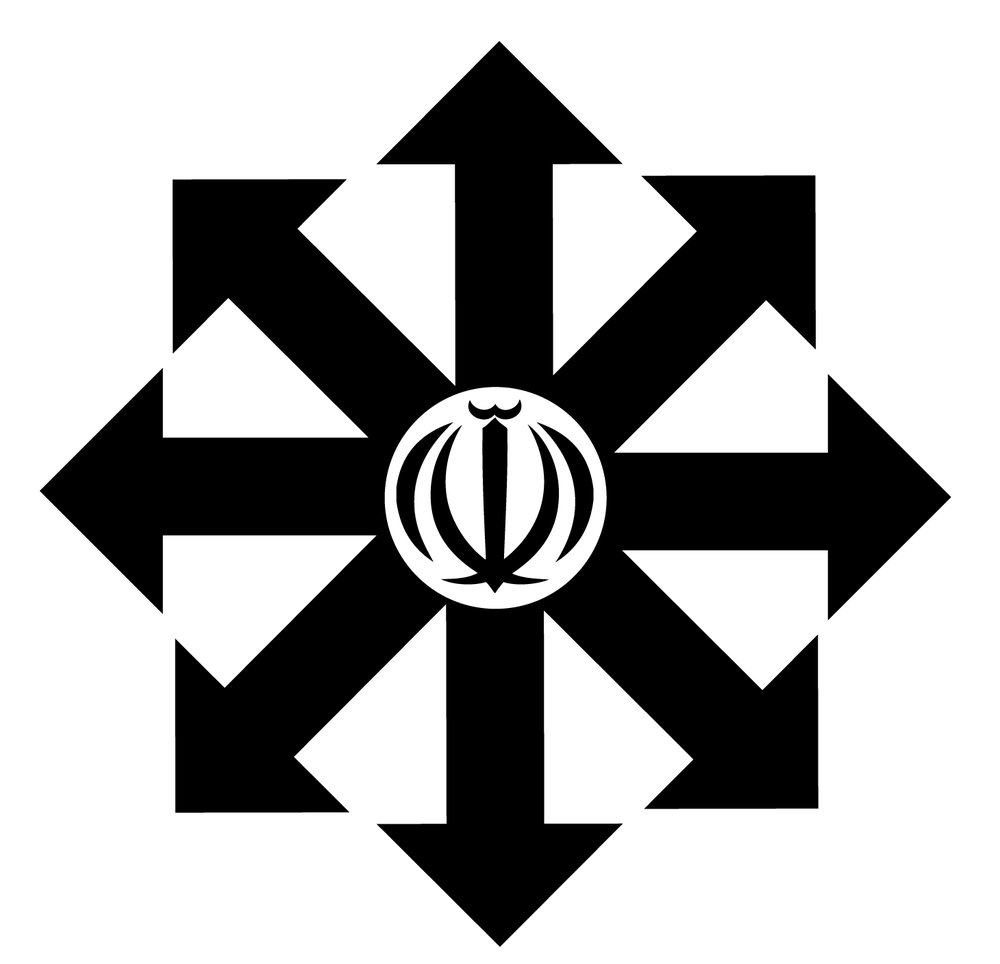 عنوان
بررسی رابطه بین کمال‌گرایی و انگیزه تحصیلی در دانش آموزان دختر در رشته‌های تحصیلی تجربی و ریاضی
دانش آموزان : مهسا تقی پور و سارینا عبدالشاه نژاد
دبیر: خانم مینا براتی 


دبیرستان فرزانگان 3 
سال تحصیلی 1401-1400
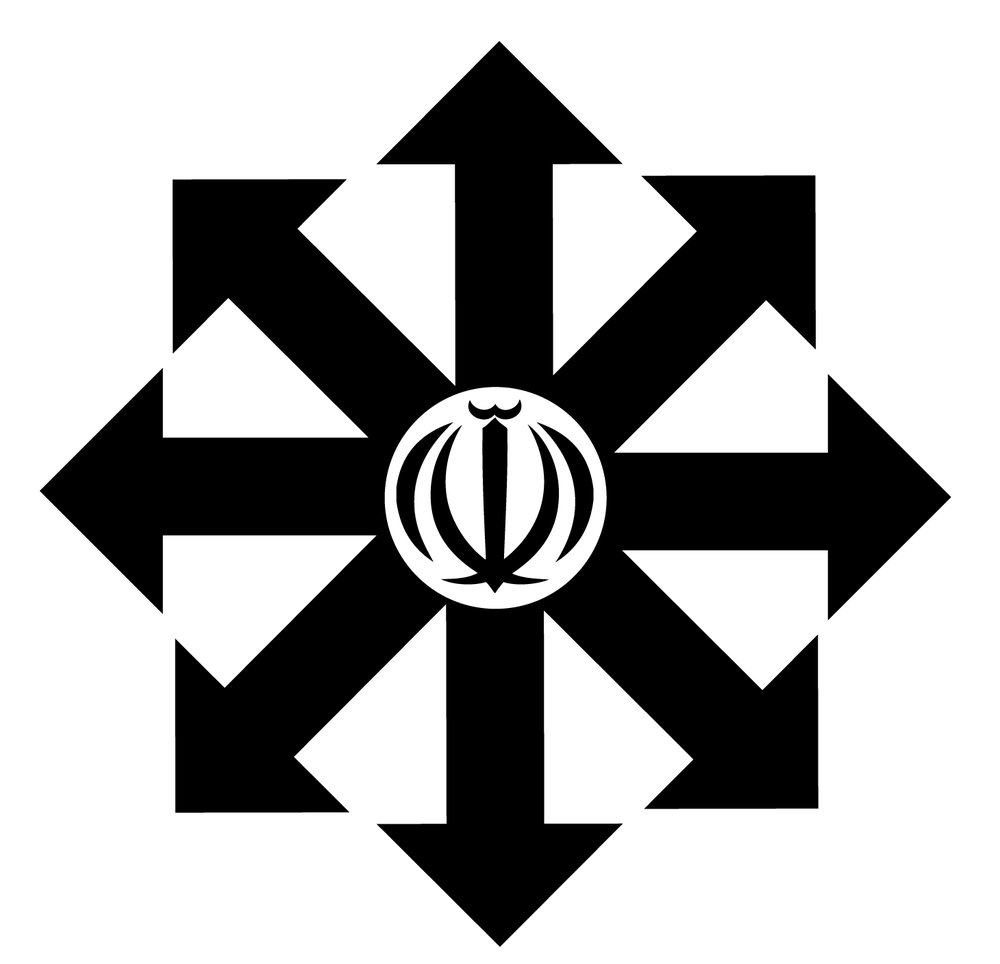 بیان مسئله
کمال‌گرایی
بی‌عیب و نقص بودن
رسیدن به اهداف ناممکن
انتخاب و معیارهایی فراتر از دسترس
تنظیم استانداردهای غیرمنطقی
دو بعد مثبت و منفی
انگیزه
هدف و دلیل انجام فعالیت‌ها 
نیروی محرک انسان
انگیزه تحصیلی 
رفتارهای مربوط به یادگیری
پیشرفت در تحصیل
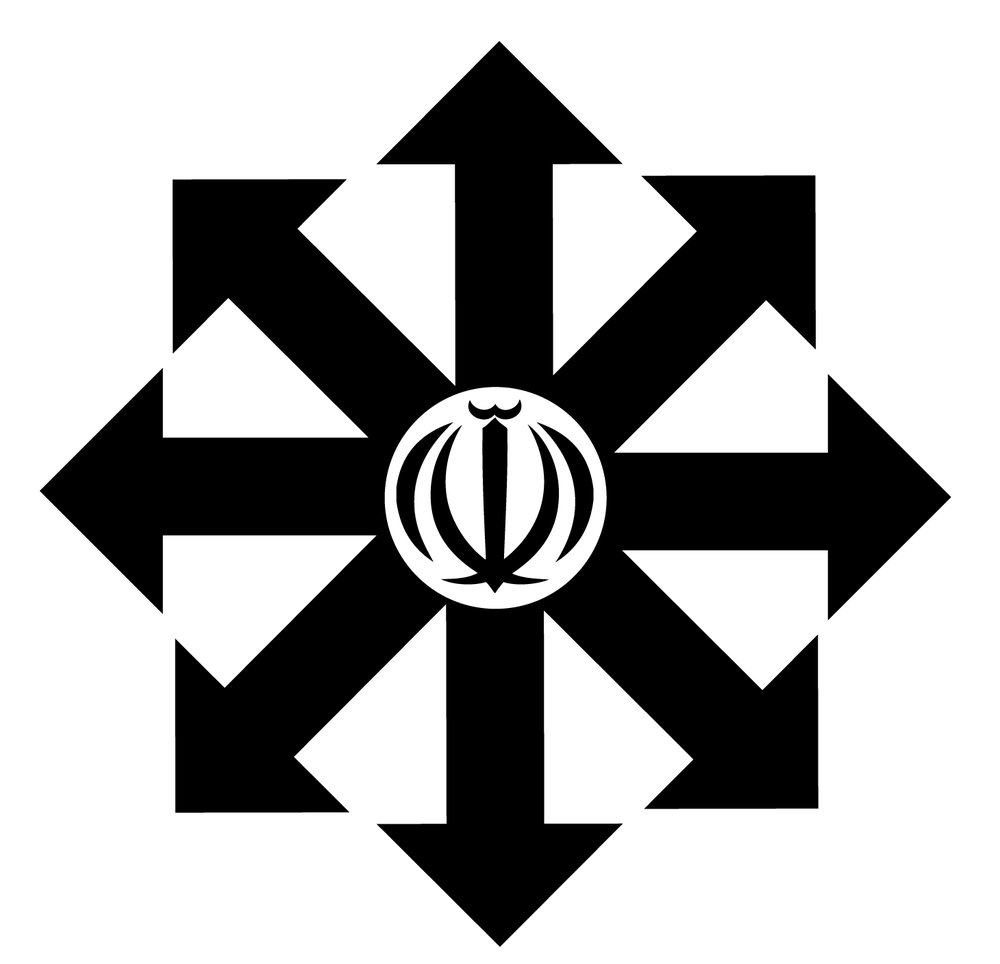 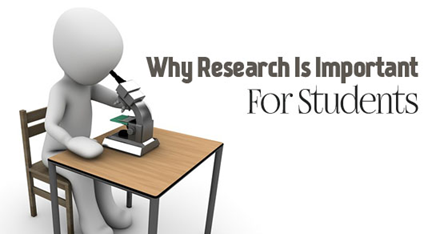 اهمیت و ضرورت انجام طرح:
اثر انگیزه بر یادگیری
انگیزه عامل اصلی موفقیت تحصیلی
اثر کمال‌گرایی بر انگیزه تحصیلی
ابزار، روش، روند
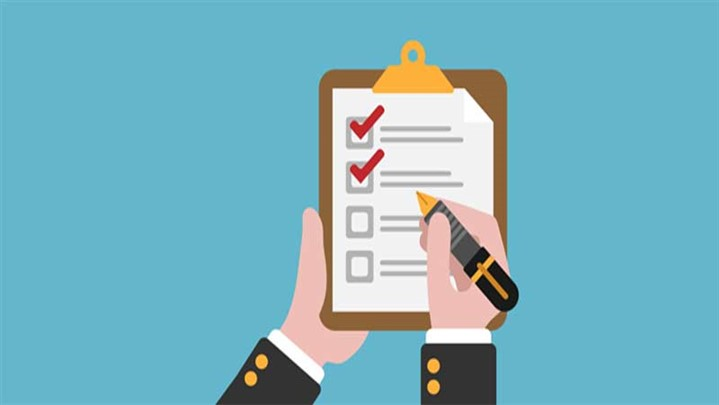 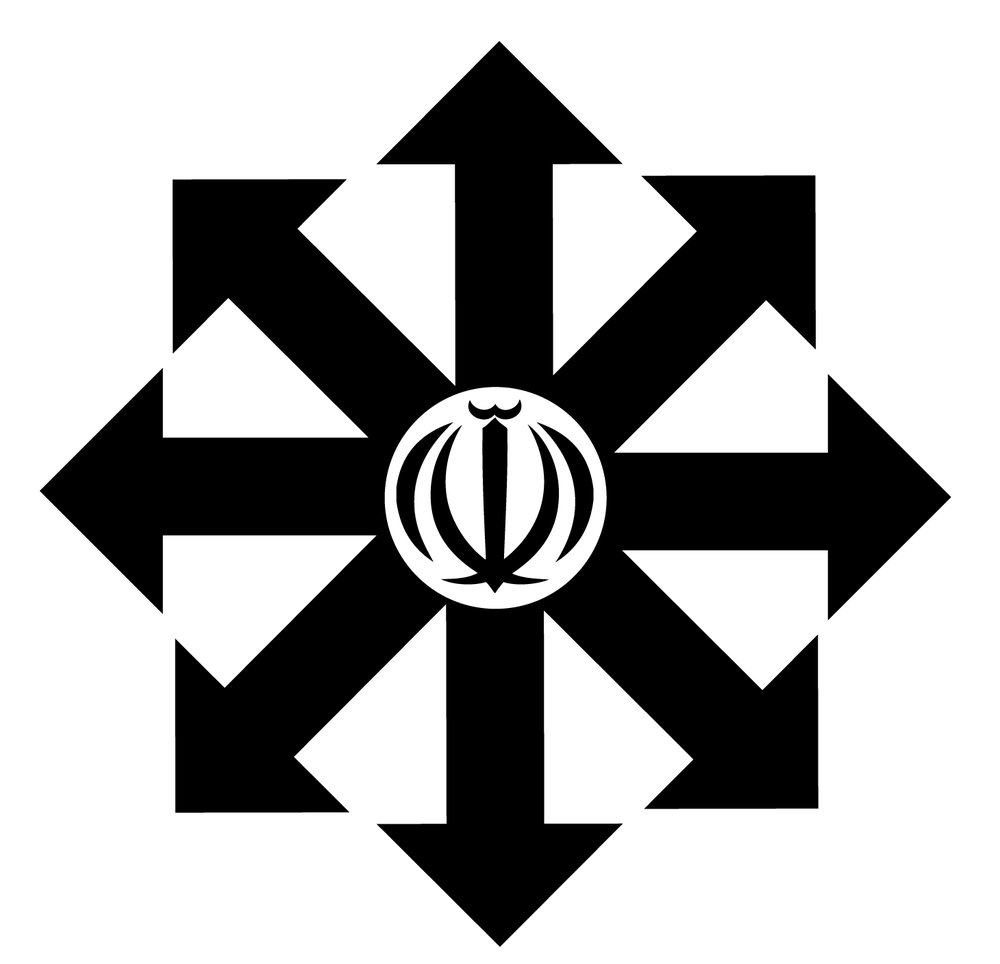 1. پرسشنامه کمال‌گرایی مثبت و منفی تری شولتز و همکاران (1995)2. پرسشنامه انگیزش تحصیلی هارتر (1981)

1. مقایسه میانگین‌ها
2. همبستگی

1. تهیه پرسشنامه‌ها
2. تکمیل پرسشنامه‌ها توسط شرکت کنندگان
3. نمره گذاری پرسشنامه‌ها و تحلیل آماری
ابزار
روش آماری
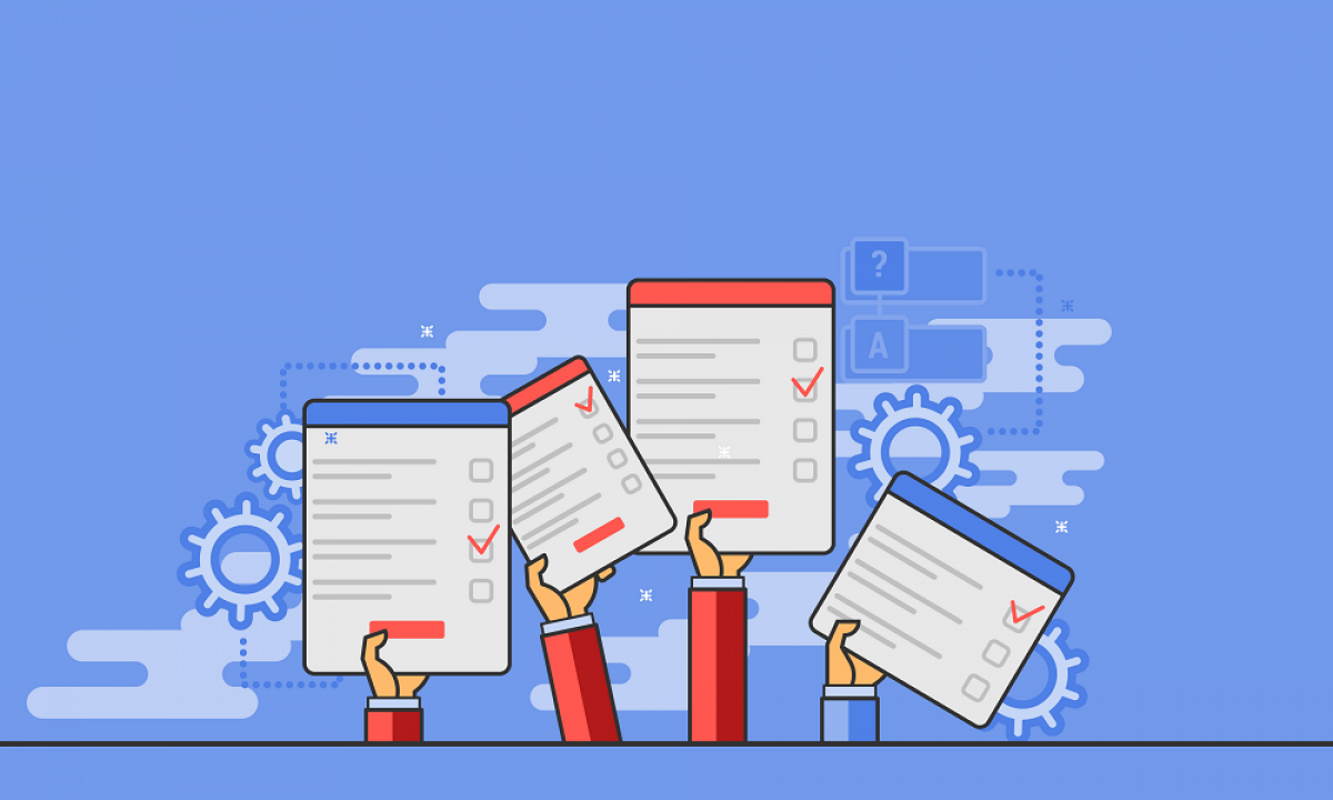 روند
نتایج
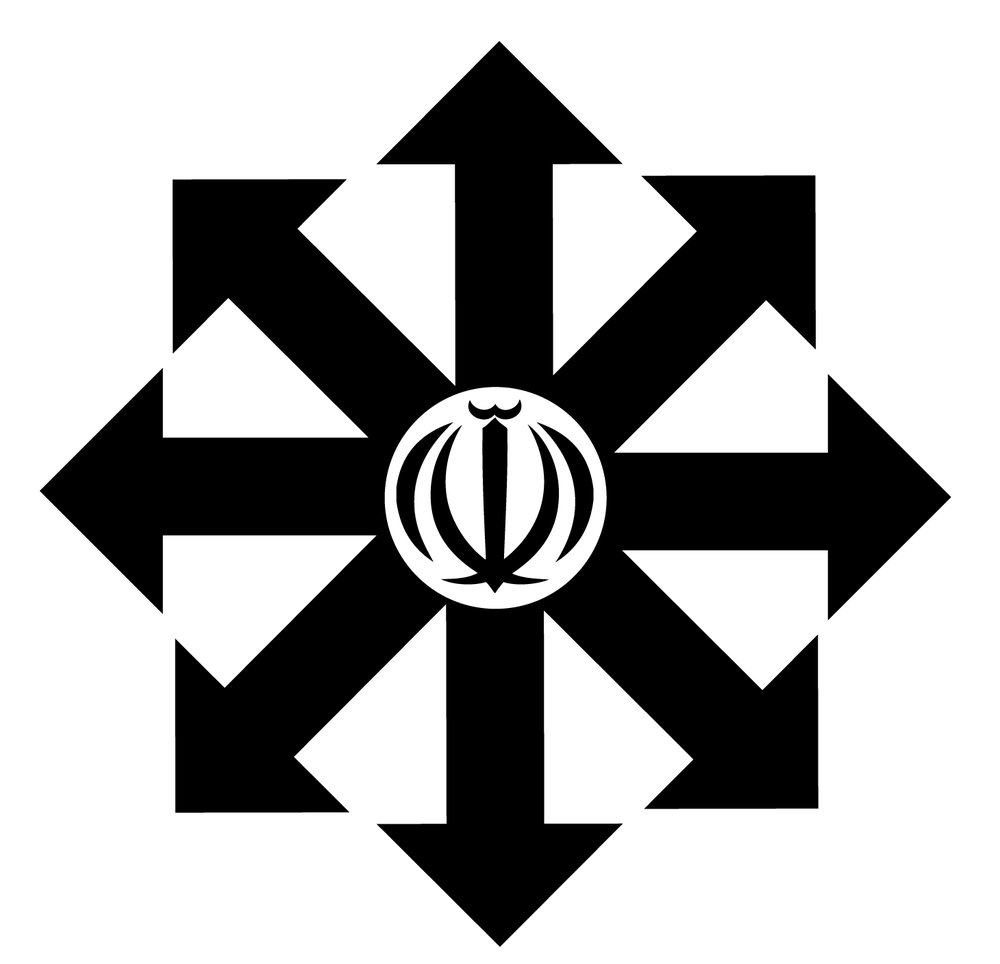 همبستگی کمال‌گرایی مثبت و منفی با انگیزش تحصیلی در رشته ریاضی:
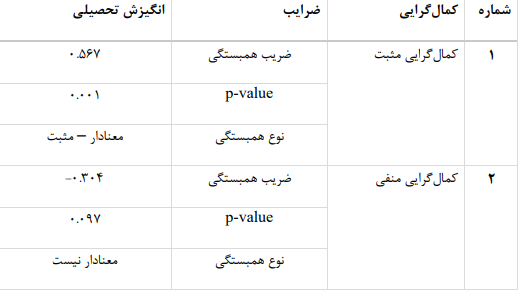 نتایج
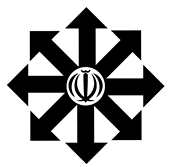 همبستگی کمال گرایی مثبت و منفی با انگیزش تحصیلی در رشته تجربی:
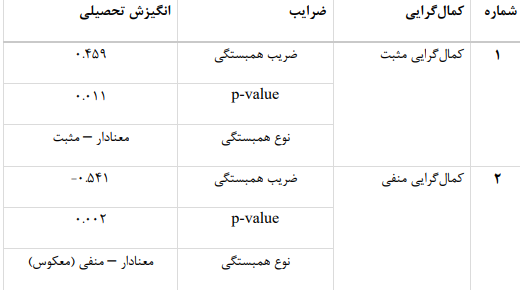 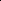 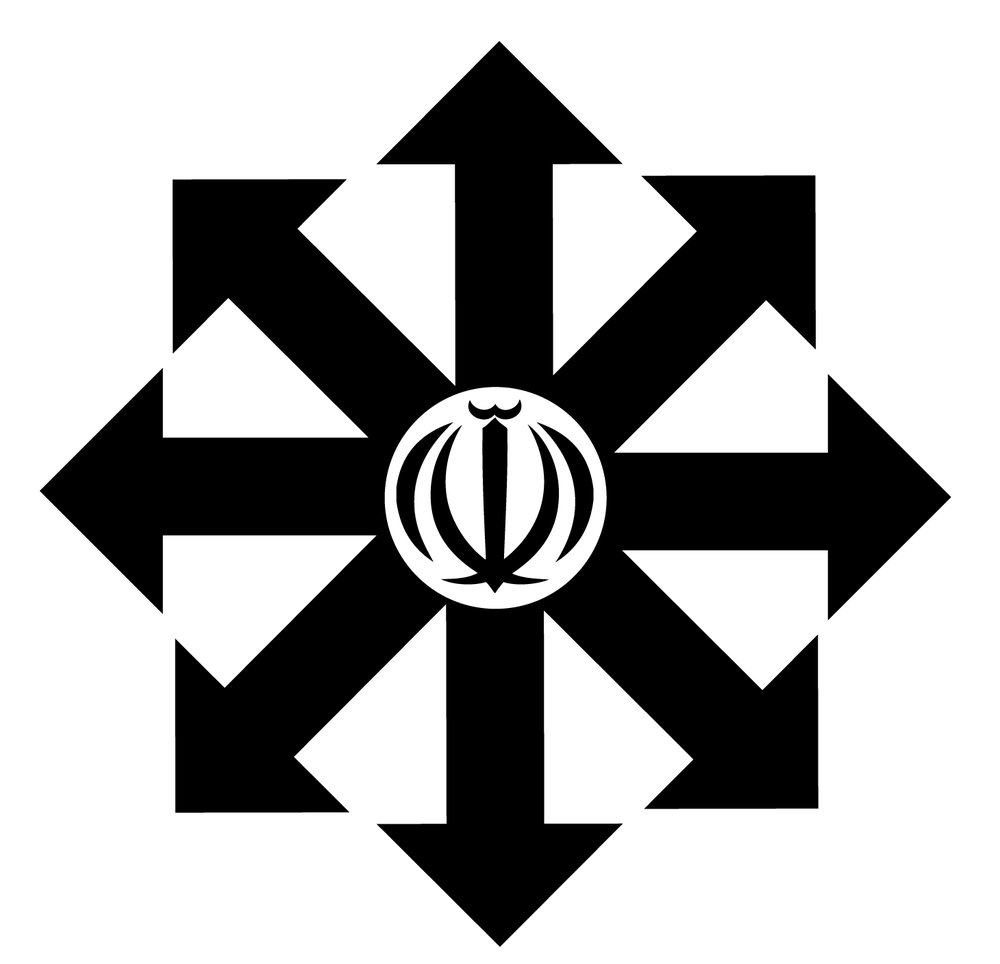 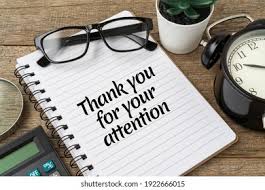 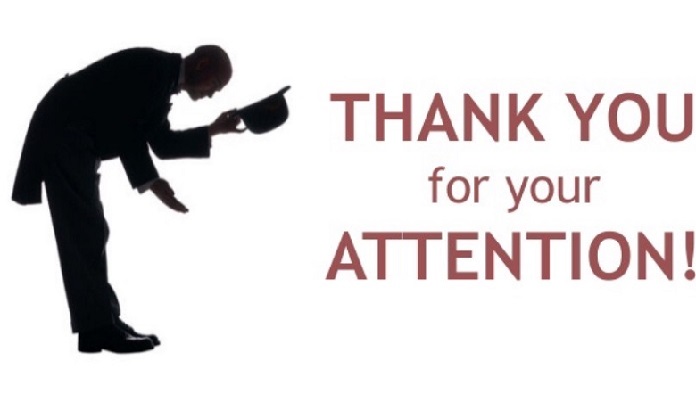